Attilio Mastrocinque
Storia del mondo antico
corsi sicurezza. Chi verrà agli scavi si iscriva al corso della sicurezza, preferibilmente in queste date: 13/03-11/04.
 Il link dove gli studenti potranno iscriversi è
http://doodle.com/poll/2cv3drb45yis7taq
Scavo a Tarquinia: il Mitreo
Viaggio di studio in Grecia del Nord. 21-28 maggio
1°giorno
Partenza con bus privato da Venezia Tronchetto. Traghetto della MINOAN LINES. 2° giorno
Igoumenitsa. Nekromanteion, Nikopolis (Azio), Dodona. Ioannina. 
3° giorno
Veria, l’antica Beroea, Vergina, Pella. Salonicco.
4° giorno
Salonicco: Museo Archeologico, arco di Galerio, Chiesa di S. Demetrio, Chiesa di S. Sofia, ecc. 
 5° giorno
Kavala, Filippi 
6° giorno
Thassos 
7° giorno
Dion, ai piedi dell’Olimpo, Meteore . Igoumenitsa. 
8° giorno
Arrivo ad Ancona transfer per Venezia.
Prezzo base (in stanza quadrupla o tripla): € 530
Gli interessati mi mandino una mail: attilio.mastrocinque@univr.it
"Condere Urbem", Actes des 2èmes Rencontres Scient. Luxembourg 1991, a c. di Ch.M.Ternes, Luxembourg 1992 
C.Ampolo,La storiografia su Roma arcaica e i documenti, in Tria corda.Studi in onore di Arnaldo Momigliano, New Press, Como 1983, pp. 9-26
C.Ampolo, Roma arcaica tra Latini ed Etruschi: aspetti politici ed istituzionali, in Etruria e Lazio arcaico. Atti incontro di studio 1986, Roma 1987, pp.85-87 
C.Ampolo, Periodo IVB (640/630.580 a.C.), in Atti Roma 1980, 165-192
C.Ampolo-M.Manfredini, Plutarco, Le vite di Teseo e di Romolo, Milano 1988
C.Ampolo, La città arcaica e le sue feste: due ricerche sul Septimontium e sull'equus october, in "Archeologia Laziale" 4, 1981, pp.233-40; 
A.Fraschetti, Feste dei monti, festa della città, in "Studi Storici" 25, 1984, pp.35-54 
C.Ampolo, La nascita della città, in Storia di Roma, I, Torino 1988, pp.153-172; cf. Id., Le origini di Roma e la "cité antique", in "MEFRA" 92, 1980, pp.567-76
A.Magdelain, Le pomerium archaïque et le mundus, in "REL" 54, 1976, p. 101  
M.Andreussi, Roma: il Pomerio, in "Scienze dell'Antichità. Storia Archeologia Antropologia" 2, 1988, pp.219 ss.
A.Mastrocinque, Romolo (La fondazione di Roma tra storia e leggenda), Este, Zielo Ed., 1993 
A.Mastrocinque, Roma quadrata, in ”Mélanges Ecole Française Rome" 90, 1998, pp.681-697 
T.J. Cornell, The Beginnings of Rome, London-New York, Routledge 1995
A.J.Ammerman, On the Origin of the Forum Romanum, in "AJA" 94, 1990, pp.627-45 
P.Pensabene, Casa Romuli, in "Rendic.Pont.Acc.Arch." 63, 1990-91, pp.115-162
Riti di fondazione
Fondazioni di città.Rilievo della basilica Aemilia (Museo Nazionale Romano)
Aquileia
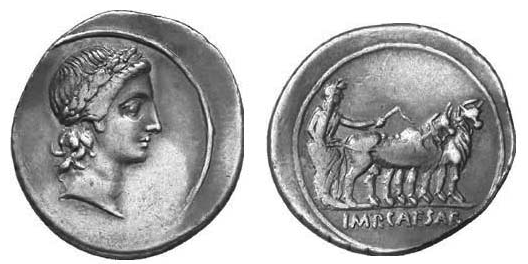 Denario augusteo con scena di fondazione
Lugo, le mura
Lugo
Il pomerio
Tacito, Annales, XII, 24
Mi sembra però pertinente fare chiarezza sul punto iniziale della fondazione di Roma e sul pomerio tracciato da Romolo. Dal Foro Boario, dove ancor oggi scorgiamo la statua di bronzo di un toro - e questo perché è il tipo di animale che si piega all'aratro - si cominciò il solco per tracciare il perimetro della città, in modo da includere la grande ara di Ercole. A partire da lì, furono posti, a intervalli regolari, dei cippi di pietra, dalle falde del colle Palatino fino all'ara di Conso, e poi fino alle antiche Curie e ancora fino al sacello dei Lari. E si è sempre creduto che il Foro Romano e il Campidoglio siano stati aggiunti alla città non da Romolo, ma da Tito Tazio. In seguito, col crescere della fortuna di Roma, si è ampliato il pomerio. I limiti fissati allora da Claudio appaiono oggi di facile identificazione e sono registrati negli atti pubblici.
Dion.Hal. I.87.3
Chiamò a raccolta i Latini che non erano caduti in battaglia e che erano poco più di tremila rispetto alla notevole quantità dell'inizio, quando guidava la colonia, e fondò una città sul Pallantio.
Dion.Hal. I.88.2-3
Quando ritenne che fosse stato fatto quanto, secondo il suo giudizio, fosse gradito agli dei, convocò tutto il popolo nel luogo prescelto e qui delineò sulla sommità del colle un quadrilatero, tracciando con un aratro trainato da un toro e da una mucca un solco continuo, destinato ad accogliere il muro. Da allora i Romani hanno mantenuto questa usanza di tracciare un solco intorno ai luoghi dove fondano le città. Dopo aver effettuato queste operazioni e aver sacrificato entrambi i due bovini, celebrati numerosi altri riti, distribuì i lavori al popolo. 3 Ancora oggi i Romani celebrano ogni anno questo giorno come una delle feste più importanti, denominate Parilia. Durante questa festività, che ricorre all'inizio della primavera, i contadini e i pastori fanno un sacrificio in segno di ringraziamento per la fertilità del loro bestiame.
Liv.I.44
Così Servio aggiunge altri due colli, il Quirinale e il Viminale, amplia l'Esquilino e, per dargli lustro, vi si trasferisce lui stesso. Dota Roma di un terrapieno, un fossato e una cerchia muraria, estendendo così i limiti del pomerio. Quanto poi a questa parola, chi non va più in là dell'etimologia, la interpreta come "il tratto oltre le mura". Il senso è invece un altro: significa "il tratto intorno alle mura", cioè quello spazio che anticamente gli Etruschi, all'atto di fondare una città, delimitavano in modo rigoroso per poi costruirvi le mura e quindi consacravano con cerimonie augurali. E questo perché all'interno di esso non ci fossero contatti tra edifici e mura (cosa che oggi è invece d'uso comune), e all'esterno rimanesse una striscia di terra non utilizzabile dall'uomo. Questo spazio, caratterizzato dal divieto assoluto di costruire e di coltivare, fu chiamato pomerio dai Romani sia perché si trova al di là del muro sia perché il muro si trova al di là di esso. E ogni qual volta Roma conosceva degli ampliamenti urbanistici, questi limiti consacrati subivano sempre le stesse modifiche delle mura.
Ovidio, Fasti IV.819-826
apta dies legitur qua moenia signet aratro:
sacra Palis suberant; inde movetur opus.
fossa fit ad solidum, fruges iaciuntur in ima
et de vicino terra petita solo;
fossa repletur humo, plenaeque imponitur ara,
et novus accenso fungitur igne focus. 
inde premens stivam designat moenia sulco;
alba iugum niveo cum bove vacca tulit.   
Romolo sceglie il giorno adatto per tracciare con l'aratro i limiti delle mura: le feste di Pales erano vicine; esse segnano l'inizio dell'opera.  Si scava una fossa fino alla roccia, vi si gettano frutti e terra presa dal suolo vicino; poi la fossa è colmata, vi si erige un altare e si accende il fuoco nel nuovo focolare.  Indi Romolo, chiudendo il manubrio dell'aratro, traccia il solco per il tracciato delle mura: una mucca bianca e un bue portano il giogo.
Palatino
Lupercalia
Varro, L.L. VI.34: Februarium, a die februato, quod tum februatur populus, id est lupercis nudis lustratur antiquum oppidum Palatinum gregibus humanis cinctum.
Febbraio, dal “giorno februatus”, poiché allora il popolo veniva purificato, vale a dire che l’antica città palatina, circondata da masse di persone, era purificata dai Luperci nudi.
 
calendario di Polemio Silvio InscrIt XIII.2, 43: 
Februarius dictus a febro verbo, quod purgamentum veteres nominabant, quia tum Romae moenia lustrabantur.
Februarius è detto così dalla parola februm, perché gli antichi così chiamavano la purificazione, poiché allora venivano purificate le mura di Roma.
Serv., Aen. VIII.343: 
(Pan = Lupercus) et dictus Lycaeus, quod lupos non sinat in oves saevire. ergo ideo et Euander deo gentis suae sacravit locum et nominavit lupercal, quod praesidio ipsius numinis lupi a pecudibus arcerentur.
Pan era detto Liceo, perché non permetteva che le pecore fossero oggetto di violenza. Pertanto Evandro consacrò un luogo al dio della sua gente e lo chiamò Lupercale, perché i lupi venivano tenuti alla larga dalle greggi dalla protezione di questo stesso dio. 
 
Cic., Pro Cael.26: 
fera quaedam sodalitas et plane pastoricia atque agrestis germanorum Lupercorum, quorum coitio illa silvestris ante est instituta quam humanitas atque leges
un sodalizio ferino, certamente pastorale e agreste, quello dei fratelli Luperci, la cui silvestre aggregazione è stata istituita prima dell'umanità e delle leggi
Luperco di età augustea
Roma quadrata
Fest., 310 L: 
Quadrata Roma in Palatio ante templum Apollinis dicitur, ubi reposita sunt, quae solent bona ominis gratia in urbe condenda adhiberi, quia saxo munitus (minitus cod.) est initio in speciem quadratam.  Eius loci Ennius meminit cum ait: "et †quis est erat† Romae regnare quadratae"
È chiamato Roma quadrata un luogo sul Palatino davanti al tempio di Apollo, dove è stato deposto tutto ciò che di buono, secondo la consuetudine, si impiega nella fondazione di una città ai fini dell'auspicio, poiché dall'inizio questo luogo è munito dalla pietra in forma quadrata.  Questo luogo è stato ricordato da Ennio quando dice: 'et †quis est erat† Romae regnare quadratae (e chi è - era - regnare a Roma quadrata)'
Roma quadrata
Solin.I.17: 
Infatti, come afferma Varrone, autore scrupolosissimo, Romolo fondò Roma (...) e dapprima essa fu detta Roma quadrata, perché è stata posta in modo equilibrato.  Essa inizia dal bosco nell'area sacra di Apollo e termina alla sommità delle scale di Caco, dove fu il tugurio di Faustolo.  Qui si fermò Romolo, che, dopo aver preso gli auspici, gettò le fondamenta delle mura 
nam, ut adfirmat Varro auctor diligentissimus, Romam condidit Romulus...: dictaque primum est Roma quadrata, quod ad aequilibrium foret posita.  Ea incipit a silva quae est in area Apollinis, et ad supercilium scalarum Caci habet terminum, ubi tugurium fuit Faustuli.  Ibi Romulus mansitavit, qui auspicato murorum fundamenta iecit.
Giuseppe Flavio, Ant.Iud. XIX.3.2 (223) 
giunti in uno spiazzo del Palatino - la sua storia vuole che esso sia stato abitato per primo nella città di Roma 
Gell. XX.1.2: in area Palatina, cum salutationem Caesaris opperiremur 
mentre aspettavamo di salutare l'imperatore nella piazza palatina.
Palatino e palazzo di Augusto
Tempio di Apollo e palazzo di Augusto
Palatium e templum Apollinis sopra il Circo
Fossa di fondazione
Ovid., Fasti IV.819 ss.  
Romolo sceglie il giorno adatto per tracciare con l'aratro i limiti delle mura: le feste di Pales erano vicine; esse segnano l'inizio dell'opera.  Si scava una fossa fino alla roccia, vi si gettano frutti e terra presa dal suolo vicino; poi la fossa è colmata, vi si erige un altare e si accende il fuoco nel nuovo focolare.  Indi Romolo, chiudendo il manubrio dell'aratro, traccia il solco per il tracciato delle mura

cf. D.Briquel, I riti di fondazione, in Tarquinia: ricerche, scavi e prospettive, a cura di M.Bonghi Jovino e C.Chiaramonte Treré, Milano 1987.
Ovidio, Fasti IV.819-826
apta dies legitur qua moenia signet aratro:
sacra Palis suberant; inde movetur opus.
fossa fit ad solidum, fruges iaciuntur in ima
et de vicino terra petita solo;
fossa repletur humo, plenaeque imponitur ara,
et novus accenso fungitur igne focus. 
Romolo sceglie il giorno adatto per tracciare con l'aratro i limiti delle mura: le feste di Pales erano vicine; esse segnano l'inizio dell'opera.  Si scava una fossa fino alla roccia, vi si gettano frutti e terra presa dal suolo vicino; poi la fossa è colmata, vi si erige un altare e si accende il fuoco nel nuovo focolare.
Plutarco, Romolo 11:
Quindi fu scavato un fosso rotondo presso l'attuale Comizio, e vi furono riposte le primizie di tutte le cose sancite dalla legge come buone e dalla natura come necessarie.  Poi ciascuno portò una manciata di terra del paese da cui proveniva, e la gettò mescolandola tra le primizie.  Designano questo fosso col nome usato anche per il cielo, e cioè mundus.  Poi intorno a questo centro tracciarono in cerchio il perimetro della città.
Il mundus di Roma
Serv., Aen. III.134: Quidam aras superorum deorum volunt esse, mediomaximorum id est marinorum focos, inferorum vero mundos.
 Sostengono in vero che quelle degli dei celesti si chiamano are, quelle degli dei intermedi e marini foci, e quelle degli dei inferi mundi.
Cosa Quadrata
Frank Edward Brown, Emeline Hill Richardson, L. Richardson, Jr, Cosa II the Temples of the Arx, in Memoirs of the American Academy in Rome, Vol. 26 (1960)
Italia centrale
Asilo
Liv. I.8.5-7:
(Romolo) creò un asilo là dove oggi, per chi sale (sul Campidoglio), c'è un recinto tra due boschi. Lì, dalle popolazioni confinanti, andò a riparare una massa eterogenea di individui, senza distinzione tra liberi e schiavi, avida di rinnovamento: e questo fu il primo passo in direzione del progetto di ampliamento e rafforzamento. Ormai soddisfatto di tali forze, provvede a dotarli di un'assemblea. Ed elegge cento senatori
 
Serv. Aen. VIII.635:
Romulus cum turbam civium non haberet, asylum condidit, ad quem locum si quis confugisset, eumexinde non liceret auferri.
Romolo, dato che non aveva con sé un gruppo di cittadini, fondò un asilo, un luogo nel quale, se qualcuno si fosse rifugiato, non avrebbe potuto essere portato via di là.
Strabo V.1.9
Ma è un fatto storico che presso i Veneti certi onori sono stati attribuiti a Diomede e, certamente un  cavallo bianco gli viene ancora sacrificato, e inoltre due recinti sacri possono ancora essere visti, uno sacro a Hera Argiva e un altro ad Artemide etolica. Ma certi elementi mitici sono stati aggiunti: in particolare che in questi recinti sacri gli animali selvaggi diventano miti e permettono alle persone di avvicinarsi e di accarezzarle, e se alcuni di loro sono inseguiti dai cani, non vengono più inseguiti se trovano qua rifugio.
 
Lucian., dea Syria 41 (Hierapolis di Siria)
Nel cortile vivono grandi buoi, cavalli, orsi e leoni  e non aggrediscono mai gli uomini, sono sacri e mansueti.
Aelian., nat.an. XI.7 
A Kourion  (Cipro), quando i cervi (di cui c’è gran numero e molti cacciatori cercano di inseguirli) si rifugiano nel tempio di Apollo (il cui recinto sacro è nolto esteso), i cani da caccia abbaiano loro, ma non osano avvicinarsi. I cervi, senza timore, stanno sulla loro pastura e si fidano del dio per la loro salvezza, come per un qualche istinto misterioso.
 
Aelian., Hist.an. 11.7
Nel territorio dell’Arcadia c’è un tempio di Pan. Aule è il nome del posto. Ora, gli animali che si rifugiano qua il dio li rispetta come supplici e li protegge completamente. Infatti, i lupi che li inseguono hanno paura di entrarvi e si accorgono quando vedono il luogo di rifugio. Così è proprio di questi animali di essere messi in grado di sopravvivere.
Grattius, Cyneg. 487
Al centro degli incroci nel bosco i cacciatori depongono tra i fiori le armi, le quali sono ora in riposo, nella pace festiva dei riti sacri.
Fest., 460 L.:
Servorum dies festus vulgo existimatur Idus Aug., quod eo die Ser.Tullius, natus servus, aedem Dianae dedicaverit in Aventino, cuius tutelae sint cervi; a quo celeritate fugitivos vocant cervos.
Le Idi di agosto sono ritenute un giorno festivo per i servi, perché Servio Tullio, nato in servitù, dedicò un tempio di Diana sull’Aventino, la quale protegge i cerci, pertanto, gli schiavi fuggitivi, per la loro rapidità, sono detti cervi.
L’asilo di Servio Tullio e la Lega Latina
Liv.I.45
Servio, non volendo sempre ricorrere alle armi per accrescere la propria potenza, decise di farlo seguendo la strada della diplomazia, in maniera tale da conferire ancora più lustro alla città. Il tempio di Diana a Efeso era già allora parecchio rinomato e la tradizione voleva fosse stato costruito con la cooperazione delle città dell'Asia. Servio, parlando di fronte ai nobili latini, coi quali aveva in progetto di stringere relazioni di amicizia e ospitalità tanto sul piano ufficioso che su quello ufficiale, disse mirabilia di una simile intesa e di una simile condivisione di culto. Tornò così spesso sull'argomento che, alla fine, Romani e Latini edificarono insieme a Roma un tempio in onore di Diana. La questione se Roma fosse o meno la capitale dei dintorni - problema questo che così tante volte era stato motivo di scontri armati - ebbe quindi una soluzione di tacito consenso.
Dion.Hal. IV.26.2-4
Ai  Romani doveva essere affidata la guida di tutti i Latini, visto che si segnalavano non solo per l’estensione della loro città e per l’importanza degli affari, ma anche per la protezione da parte delle divinità, che si erano attirata e che aveva consentito loro di giungere a così alta gloria. 3 Dopo aver illustrato tali criteri, (Servio Tullio) consigliava loro di edificare a Roma a spese dello stato una zona sacra con la funzione di rifugio inviolabile, nel quale ogni anno celebrassero i sacrifici privati e pubblici le città convenute e svolgessero adunanze solenni nei periodi stabiliti, e, se si fosse verificato qualche dissidio fra loro, lo avrebbero dissolto mediante i sacrifici, conferendo alle altre città l’autorità di valutare gli atti, oggetto di accusa. 4 Spiegando questi vantaggi e quanti altri ne avrebbero ottenuto mediante la costituzione di un consiglio, persuase tutti i partecipanti a tale adunanza. Dopo di ciò eresse con il contributo di tutte le città il tempio in onore di Artemide, situato sul colle più grande di Roma, l’Aventino. Ratificò, poi, le leggi che regolavano i rapporti fra le città , stabilendo anche le norme di svolgimento delle feste e dell’adunanza solenne.
Tarquinio il Superbo al caput aquae Ferentinae

Liv.I.50-51
Tarquinio vantava già una posizione di grande influenza presso i nobili latini, quando decise di convocarli un giorno preciso presso il bosco di Ferentina, sostenendo di voler discutere alcuni problemi di comune interesse.
…
Tarquinio, poco prima dell'alba, convocò in sua presenza i capi latini e, fingendo di aver ricevuto qualche notizia allarmante, disse loro che il ritardo del giorno prima era stato provvidenziale e aveva salvato loro e lui stesso. Infatti c'era stata una denuncia: Turno voleva eliminare lui e i capi più in vista del popolo latino per impadronirsi del potere assoluto. L'attentato avrebbe dovuto essere messo in pratica il giorno precedente durante l'assemblea, ma poi era stato rimandato per l'assenza del bersaglio principale, cioè l'ideatore del raduno. Di lì la violenta invettiva di Turno contro l'assente, il cui ritardo ne aveva deluso le speranze. Tarquinio aggiunse di esser sicuro che, se l'informazione ricevuta corrispondeva a verità, Turno, quando alle prime luci dell'alba essi si fossero radunati per l'assemblea, si sarebbe presentato con una banda di cospiratori armati fino ai denti. Gli avevano anche riferito, aggiunse, che a casa di Turno era stata trasportata una grande quantità di spade.
Auspici
Ennio, Annales I.70-91 apud Cicerone de divinatione I.107-8:
Orbene, Romolo augure, come leggiamo in Ennio, e suo fratello àugure anche lui, “procedendo con gran cura, e desiderosi di regnare, si accingono all'auspicio e all'augurio. †Sul monte† Remo si dedica all'auspicio e da solo attende che appaia qualche uccello; dal canto suo, Romolo dall'aspetto divino osserva il cielo sull'alto Aventino, attende la stirpe degli animali che volano in alto. Gareggiavano per decidere se dovessero chiamare la città Roma o Rémora; tutti attendevano ansiosamente chi sarebbe stato il sovrano…
Ed ecco, la fulgida luce riapparve raggiante, spinta fuori nel cielo; e nello stesso tempo, lontano, dall'alto, volò un uccello bellissimo, di buon augurio, da sinistra. Appena sorge l'aureo sole, scendono dal cielo dodici corpi sacri di uccelli, si posano su luoghi fausti e bene auguranti. Da ciò Romolo comprese che a lui era stata data la preferenza, che in seguito all'auspicio gli era assicurato il seggio regale e il territorio”
Cicerone, de Republica II.16:
E Romolo mostrò sempre il più grande ossequio per gli auspicii, ciò che noi conserviamo ancor oggi con grande vantaggio per la repubblica; poiché Romolo, e fu questa l'origine della repubblica, fondò la città solo dopo aver preso gli auspicii e poi, quando si trattò di tutte le altre istituzioni, chiamò a sè da ogni tribù un augure perché lo aiutasse a prendere gli auspici e volle che la plebe fosse sotto la protezione dei più importanti cittadini…
Liv.I.7
Siccome erano gemelli e il rispetto per la primogenitura non poteva funzionare come criterio elettivo, toccava agli dei che proteggevano quei luoghi indicare, interrogati mediante aruspici, chi avrebbe dato il nome alla città e chi vi avrebbe regnato. Per interpretare i segni augurali, Romolo scelse il Palatino e Remo l'Aventino. Il primo presagio, sei avvoltoi, si dice toccò a Remo. Dal momento che a Romolo ne erano apparsi dodici quando ormai il presagio era stato annunciato, i rispettivi gruppi avevano proclamato re entrambi. Gli uni sostenevano di aver diritto al potere in base alla priorità nel tempo, gli altri in base al numero degli uccelli visti. Ne nacque una discussione e dallo scontro a parole si passò al sangue: Remo, colpito nella mischia, cadde a terra. È più nota la versione secondo la quale Remo, per prendere in giro il fratello, avrebbe scavalcato le mura appena erette [più probabilmente il pomerium, il solco sacro] e quindi Romolo, al colmo dell'ira, l'avrebbe ucciso aggiungendo queste parole di sfida: «Così, d'ora in poi, possa morire chiunque osi scavalcare le mie mura». In questo modo Romolo s'impossessò del potere e la città prese il nome del suo fondatore.
Plut., Rom. 9 
Romolo, che aveva fondato la cosiddetta Roma quadrata, voleva piazzarvi la città, mentre Remo aveva scelto sull’Aventino una solida posizione che poi fu chiamata, dal suo nome, Remorium e che ora si chiama Rignarium.  Essi convennero di far riferimento agli augùri forniti dagli uccelli per arbitrare la querela. Si installarono dunque separatamente e si dice che 6 avvoltoi apparvero a Remo, e il doppio a Romolo.
 
Plut., Rom. 11
Dopo aver sepolto Remo e coloro che lo avevano allevato nella Remoria, Romolo si mise a costruire la città. Aveva fatto venire dall’Etruria degli uomini per giuidarlo e insegnargli nei dettagli  i riti e le formule da osservare, come in una cerimonia religiosa. Si scavò presso il luogo ora chiamato Comizio una fossa circolare e vi furono riposte le primizie di tutte le cose sancite dalla legge come buone e dalla natura come necessarie.  Poi ciascuno portò una manciata di terra del paese da cui proveniva, e la gettò mescolandola tra le primizie.  Designano questo fosso col nome usato anche per il cielo, e cioè mundus.  Poi intorno a questo centro tracciarono in cerchio il perimetro della città.
Museo di Venosa.Cippi di Bantia
Schema dell’auguraculum di Bantia
Parte di lituus da S.Ilario d’Enza (RE). VI sec.
Lituus
Tomba François a Vulci.Vel Saties in veste da trionfatore
Il cippo del Comizio
I GRECI
ESIODO

Hes., Theog. 1011-1016
I FIGLI DI CIRCE
E Circe poi, la figlia del Sole che valica il Cielo,
stretta d'amor con Ulisse dal cuor paziente, diede vita
ad Agrio, ed a Latino gagliardo ed immune da pecca,
ed a Telègono, come dispose la divina Afrodite.
E quelli, assai lontano, nel grembo dell'isola sacra,
distesero l'impero su l'inclite genti terrene.
Dion. Hal. I.72
Poiché da parte degli studiosi si discute molto riguardo all'epoca della fondazione e ai fondatori della città, ho creduto di non dover trattare sommariamente questi fatti, come se ci fosse accordo tra tutti. L'antichissimo storico Cefalone di Gergis, infatti, riferisce che la città fu fondata durante la seconda generazione dopo la guerra di Troia da coloro che, in fuga da Ilio, si erano salvati al seguito di Enea. Lo studioso inoltre indica come fondatore della colonia Romos, dicendo che questi era uno dei figli di Enea. Aggiunge anche che Enea ebbe quattro figli, Ascanio, Eurileonte, Romolo e Romos. Anche Demagora, Agatillo e numerosi altri concordano sulla data di fondazione e sullo stesso nome della guida della spedizione coloniale. 2 Ma l'autore, che in un saggio ha riunito studi sulle sacerdotesse di Argo e sui fatti accaduti nell'epoca di ciascuna, dice che Enea, giunto in Italia con Odisseo, fondò la città, che chiamò Roma da una delle donne di Troia. Si tratterebbe della donna che esortò le altre Troiane alla rivolta e, in collaborazione con esse, incendiò le navi, poiché era stanca di viaggiare. Seguono questa tesi anche Damaste di Sigeo e taluni altri.
3 Il filosofo Aristotele racconta, invece, che alcuni Achei, di ritorno da Troia, circumnavigarono capo Malea, poi, sorpresi da una violenta tempesta, errarono in alto mare, sballottati dai venti, e infine giunsero in questo luogo del territorio degli Opici che si chiama Latinion e si trova sul mar Tirreno. 4 Felici di vedere finalmente la terraferma attraccarono qui le navi e vi trascorsero l'inverno, preparandosi ad affrontare di nuovo il mare agli inizi della primavera. Ma nel corso della notte le loro navi furono incendiate ed, essendo nell'impossibilità di riprendere il viaggio, per necessità e contro la loro volontà, s'insediarono nel luogo, in cui erano sbarcati. Si dice che questa disavventura sia capitata loro per colpa di alcune prigioniere, che avevano condotto da Ilio. Queste avrebbero incendiato le imbarcazioni per paura che gli Achei le portassero nelle loro case con l'intenzione di renderle schiave.
5 Callia, lo storico delle imprese di Agatocle, racconta che una certa Roma, una delle Troiane, giunta con le altre in Italia, sposò Latino, re degli Aborigeni e generò  tre figli, Romo, Romolo e Telegono, i quali fondarono una città, alla quale diedero il nome della loro madre. Lo storico Xenagora, a sua volta, dice che tre furono i figli di Odisseo e di Circe, Romos, Anteo e Ardea. Questi fondarono tre città, che da essi derivarono il nome. 5 Dionisio di Calcide indica come fondatore della città Romo che, secondo alcuni, sarebbe figlio di Ascanio, secondo altri di Ematione. Ma vi sono ancora altri studiosi che affermano che Roma sia stata fondata da Romo, figlio di Italo, la cui madre fu Leucaria, figlia di Latino.